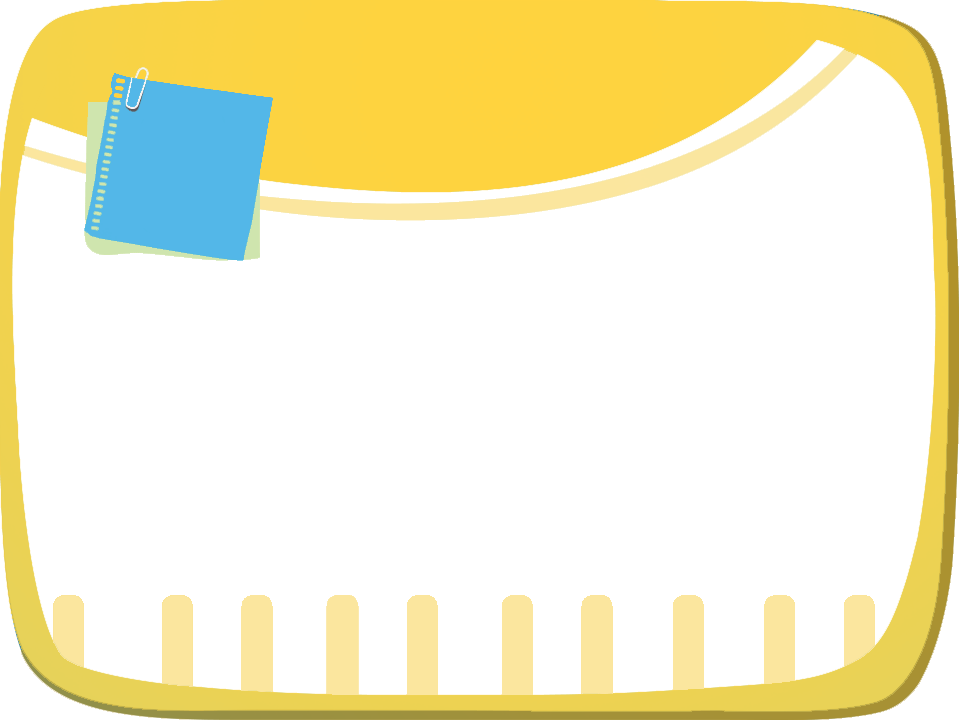 Bài
23C
Chuyện ở trường
ở lớp
 ( Tiết 1)
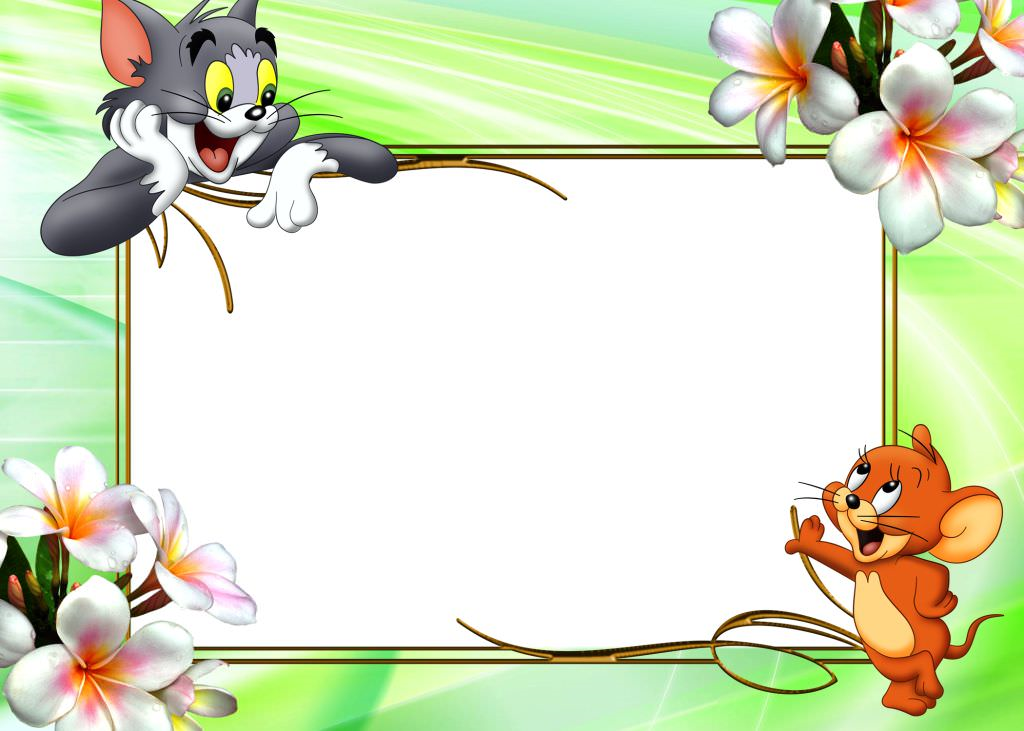 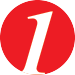 Nghe – nói
Kể về những hoạt động của học sinh ở lớp học.
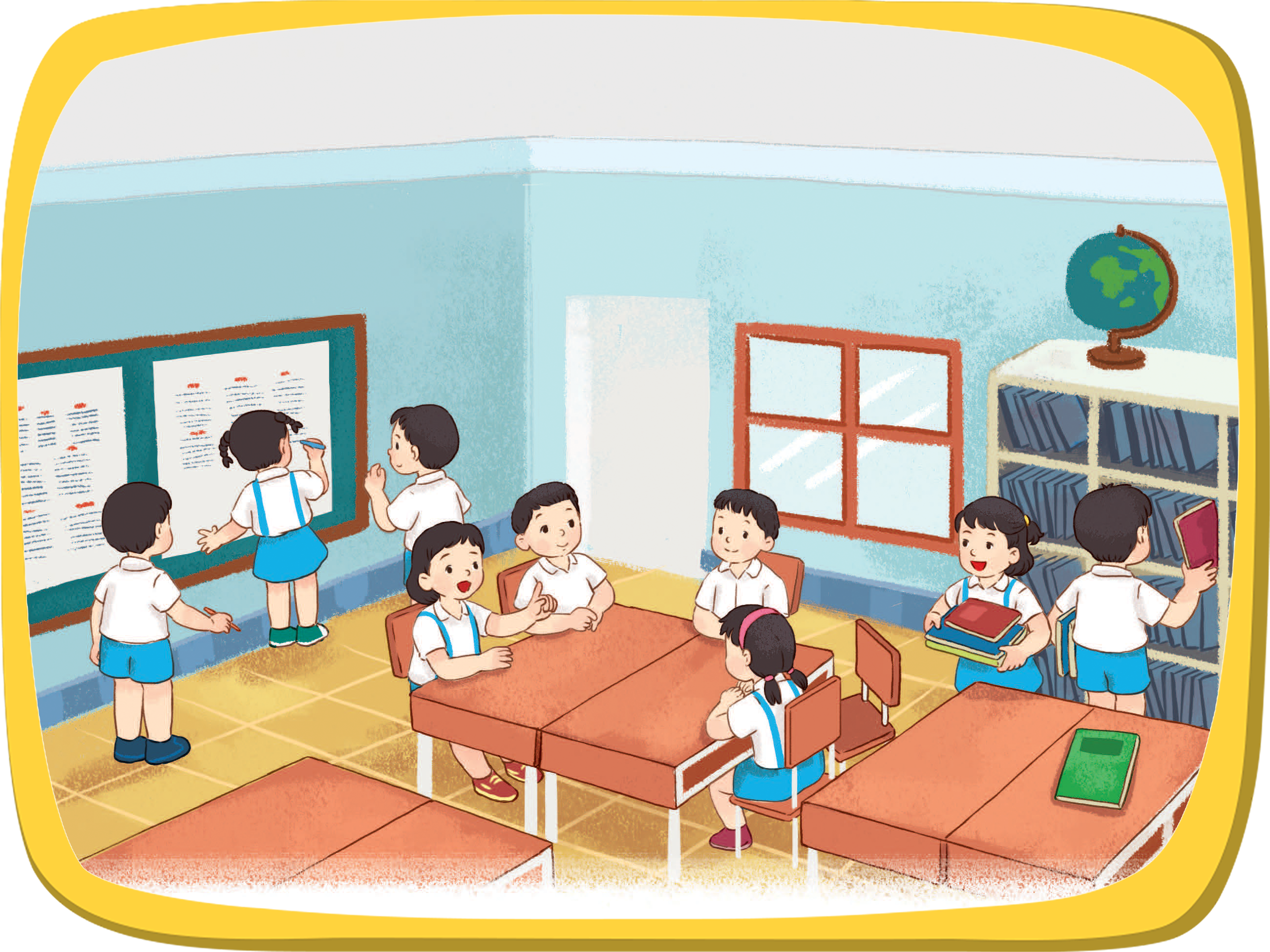 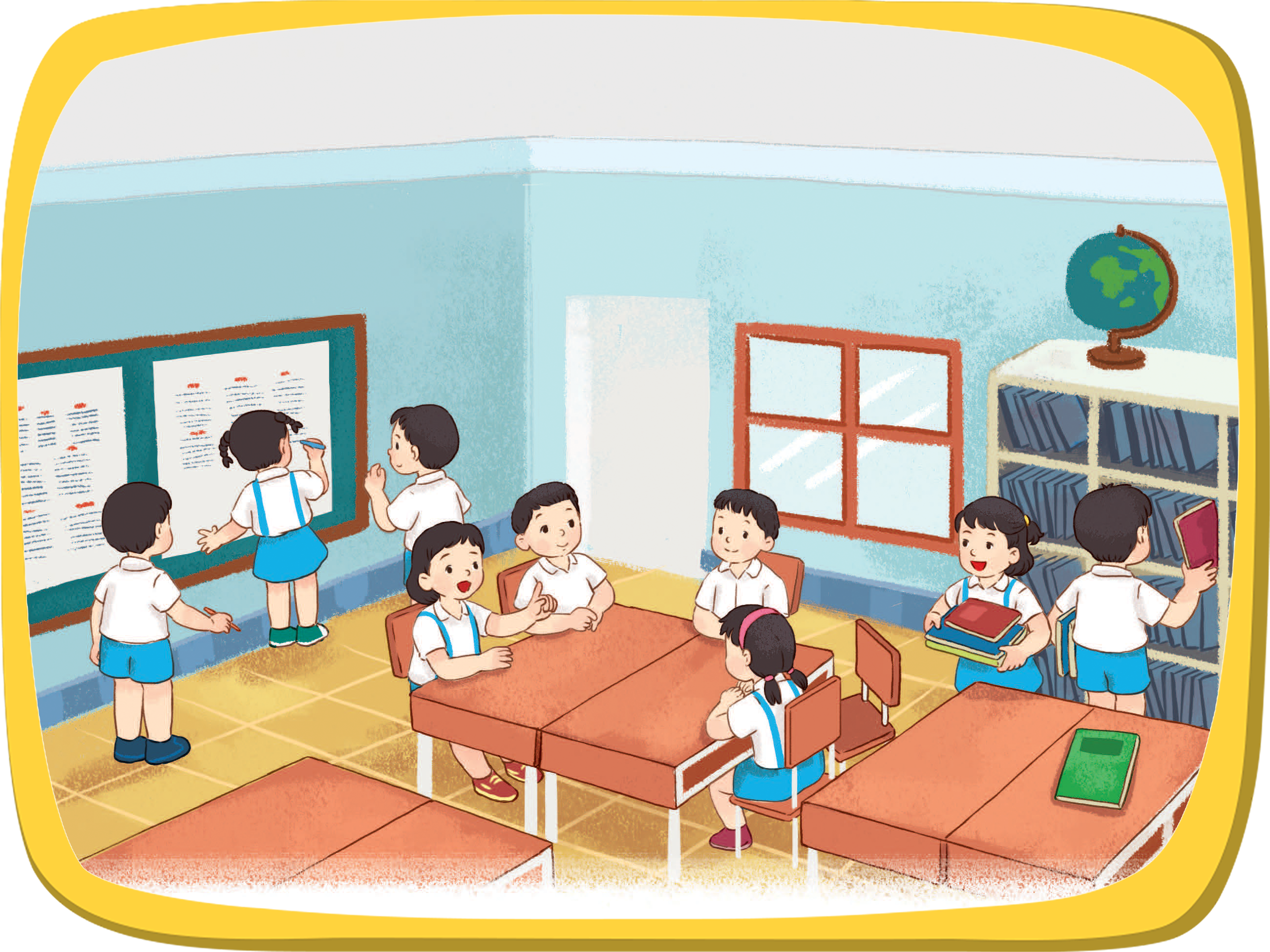 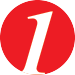 Nghe – nói
Kể về những hoạt động của học sinh ở lớp học.
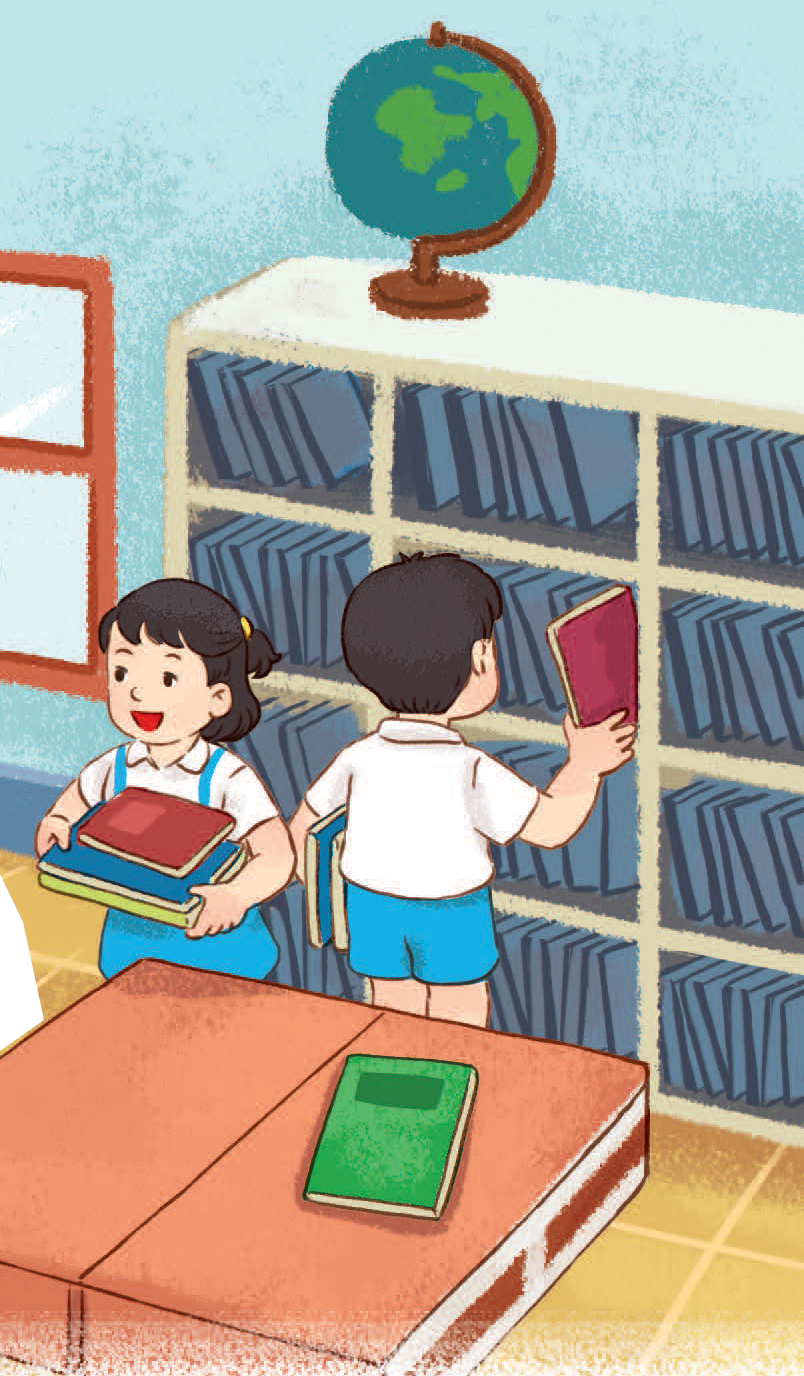 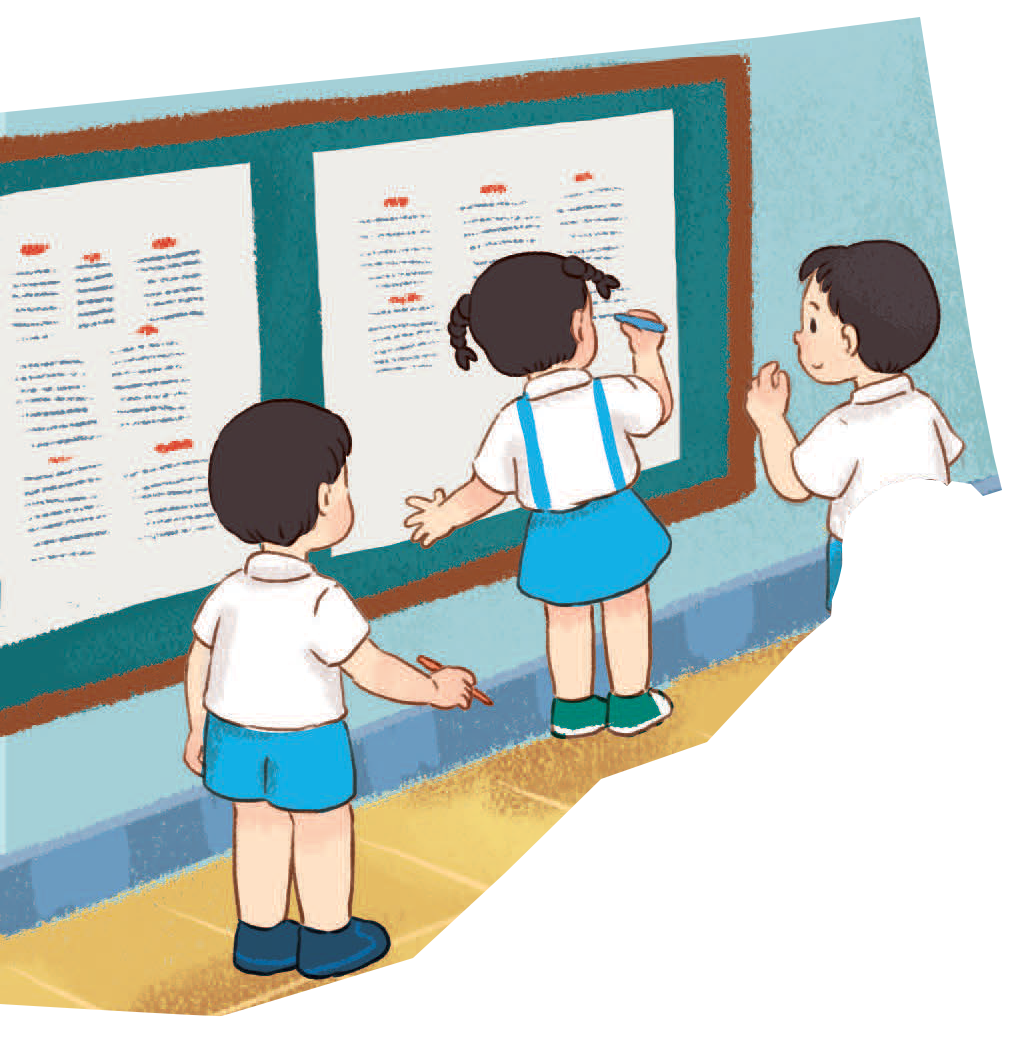 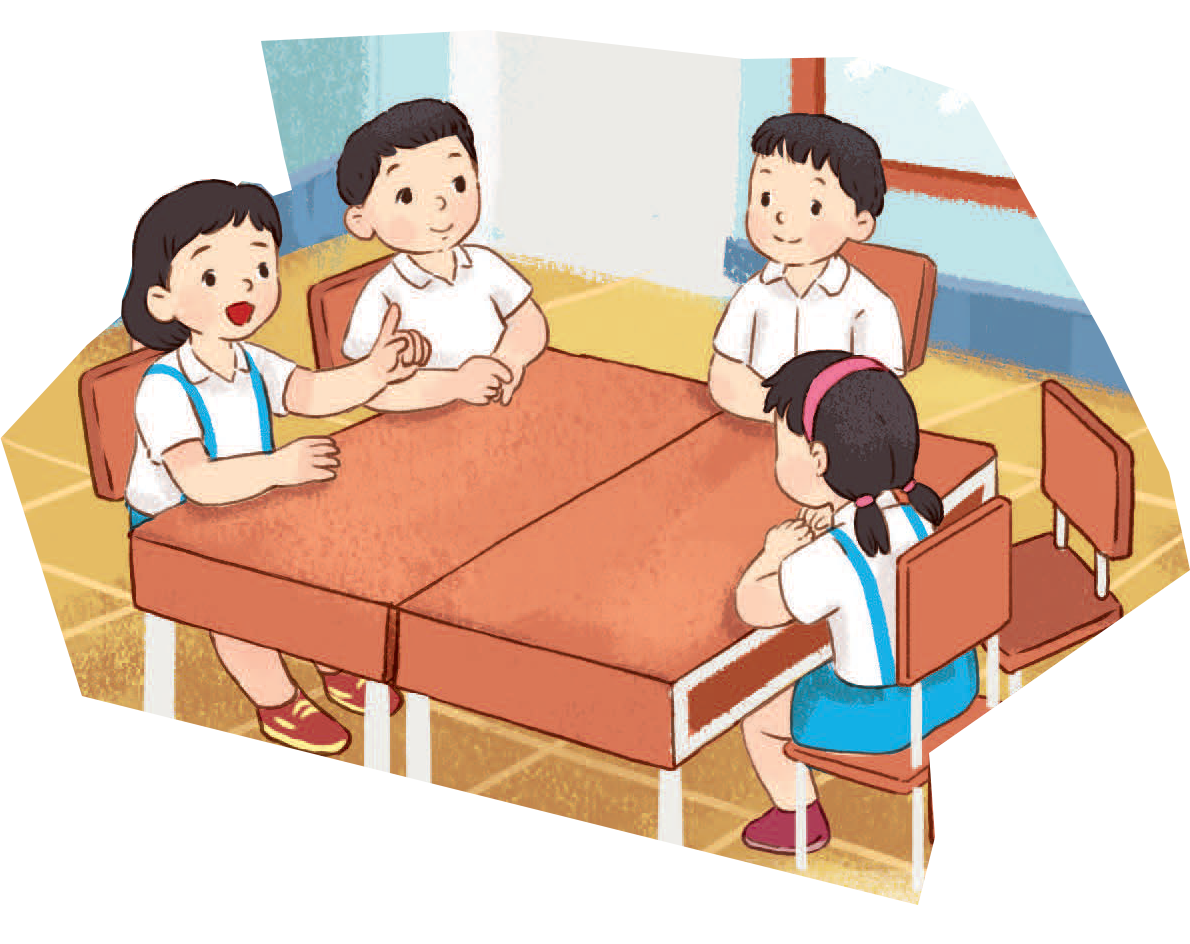 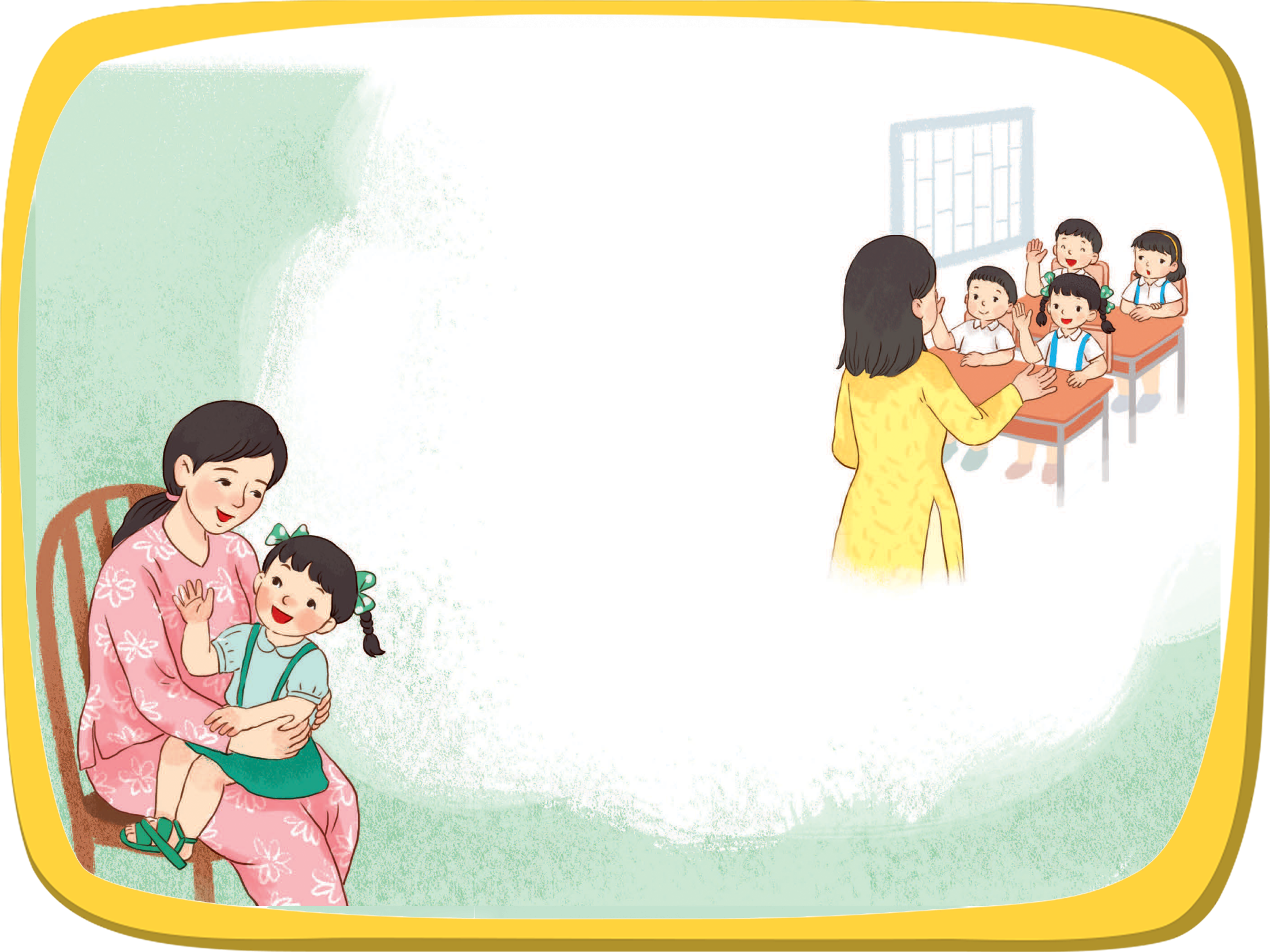 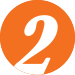 Đọc
Chuyện ở lớp
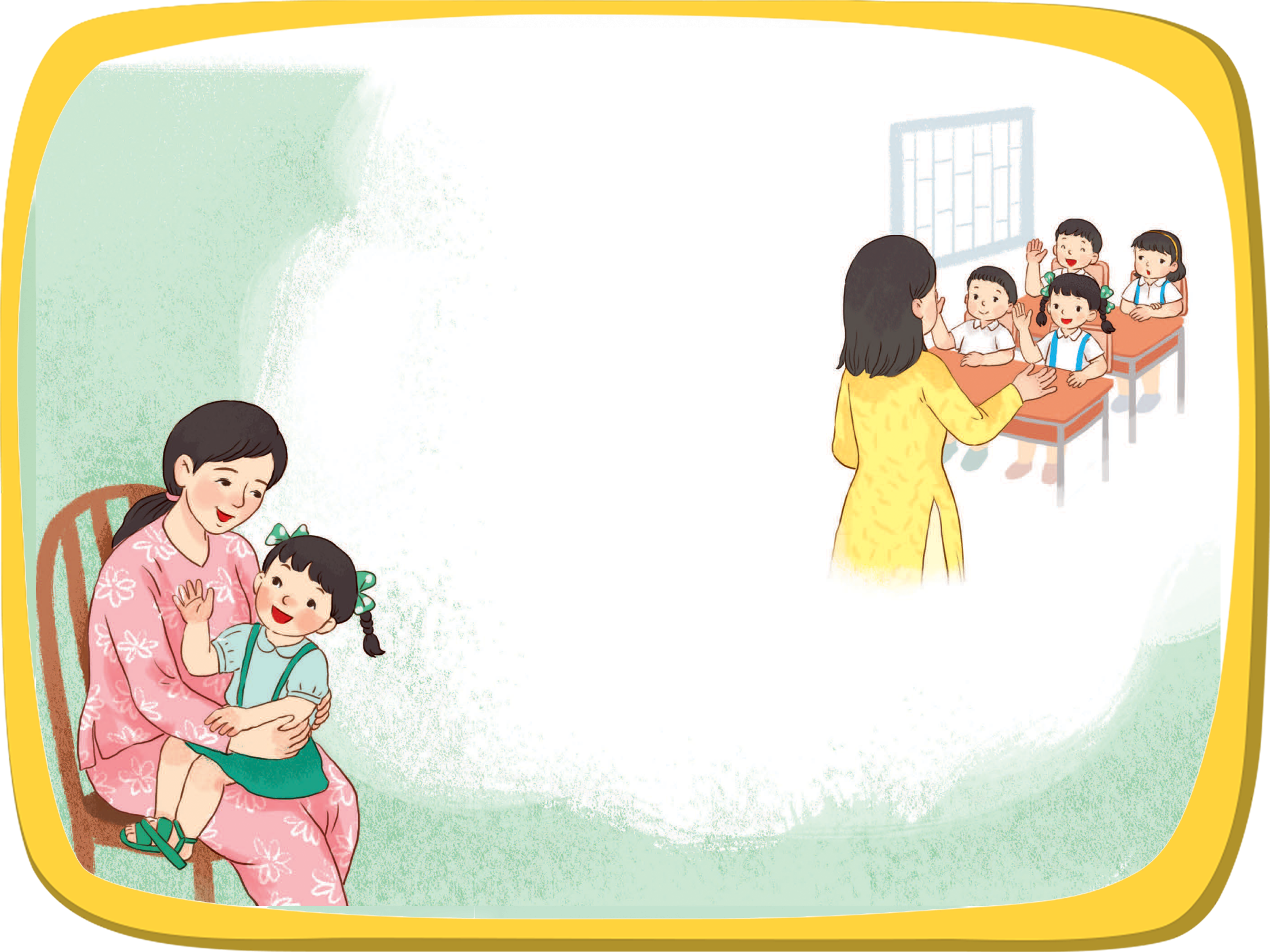 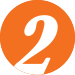 Chuyện ở lớp
Đọc
1.
– Mẹ có biết ở lớp
Bạn Hoa không thuộc bài
Sáng nay cô giáo gọi
Đứng dậy đỏ bừng tai…
2.
– Mẹ có biết ở lớp
Bạn Hùng cứ trêu con
Bạn Mai tay đầy mực
Còn bôi bẩn ra bàn…
3.
Vuốt tóc con mẹ bảo:
– Mẹ chẳng nhớ nổi đâu
Nói mẹ nghe ở lớp
Con đã ngoan thế nào?
(Theo Tô Hà)
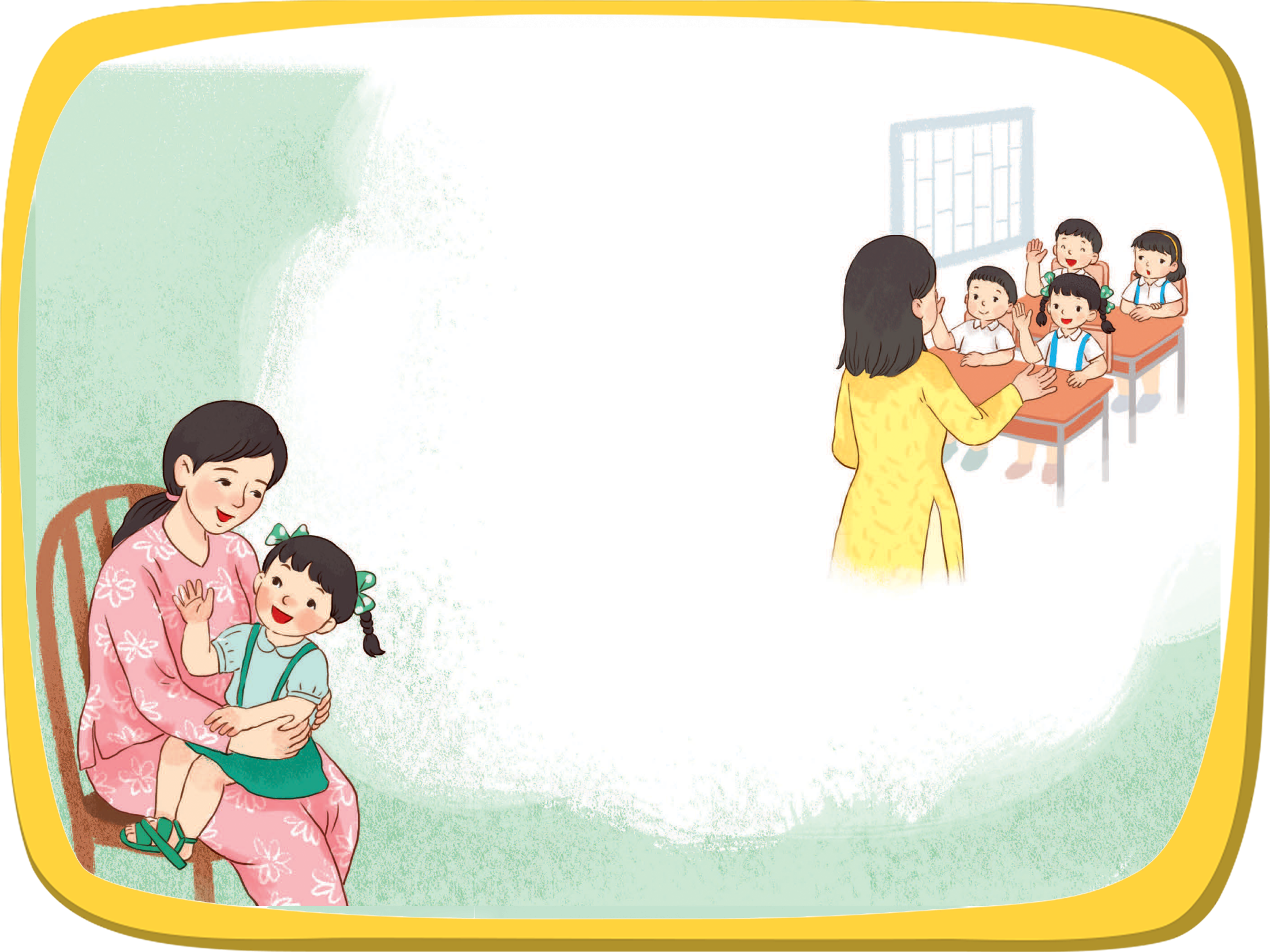 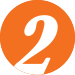 Đọc
Chuyện ở lớp
1.
– Mẹ có biết ở lớp
Bạn Hoa không thuộc bài
Sáng nay cô giáo gọi
Đứng dậy đỏ bừng tai…
2.
– Mẹ có biết ở lớp
Bạn Hùng cứ trêu con
Bạn Mai tay đầy mực
Còn bôi bẩn ra bàn…
3.
Vuốt tóc con mẹ bảo:
– Mẹ chẳng nhớ nổi đâu
Nói mẹ nghe ở lớp
Con đã ngoan thế nào?
(Theo Tô Hà)
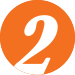 Đọc
1
5
sáng nay
Ở lớp
Tiếng, từ
 khó đọc
4
2
vuốt tóc
trêu
3
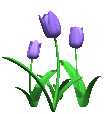 bôi bẩn
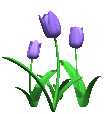 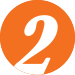 Đọc
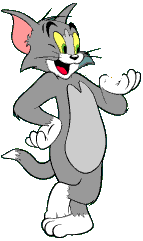 ?
Đọc từng khổ thơ
   trong nhóm.
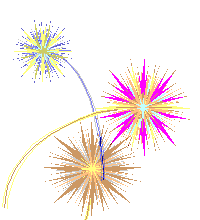 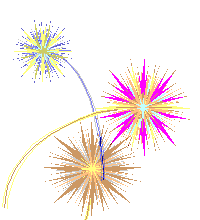 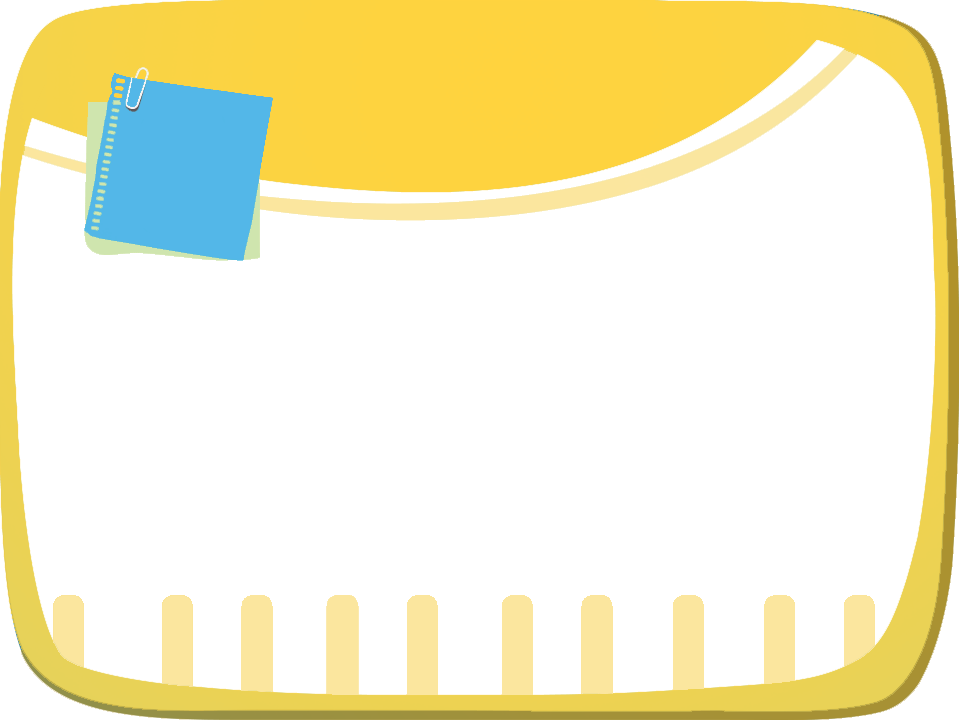 Bài
23C
Chuyện ở trường
ở lớp
 ( Tiết 2)
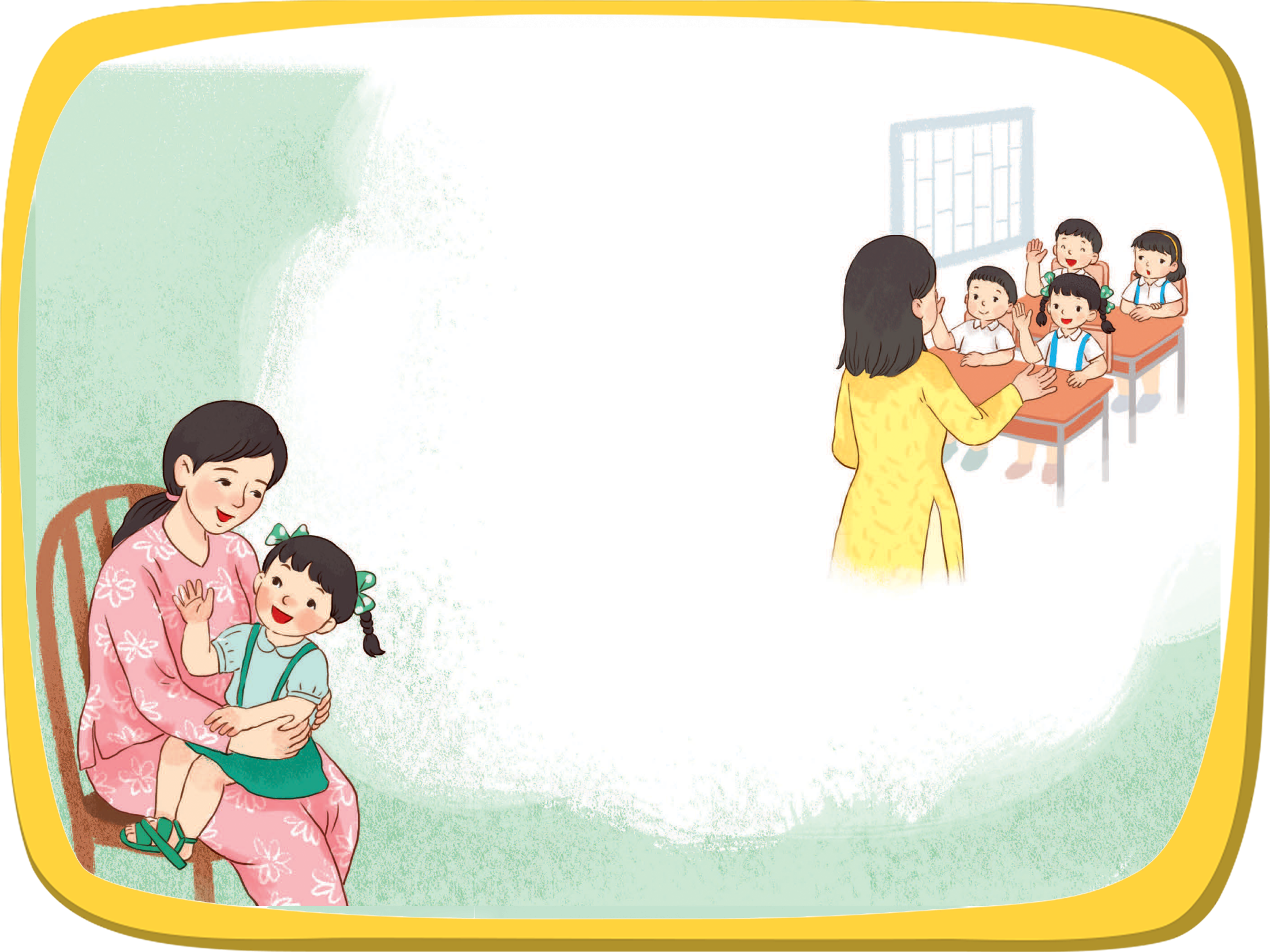 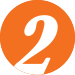 Chuyện ở lớp
Đọc
1.
– Mẹ có biết ở lớp
Bạn Hoa không thuộc bài
Sáng nay cô giáo gọi
Đứng dậy đỏ bừng tai…
2.
– Mẹ có biết ở lớp
Bạn Hùng cứ trêu con
Bạn Mai tay đầy mực
Còn bôi bẩn ra bàn…
3.
Vuốt tóc con mẹ bảo:
– Mẹ chẳng nhớ nổi đâu
Nói mẹ nghe ở lớp
Con đã ngoan thế nào?
(Theo Tô Hà)
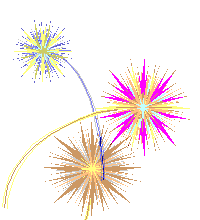 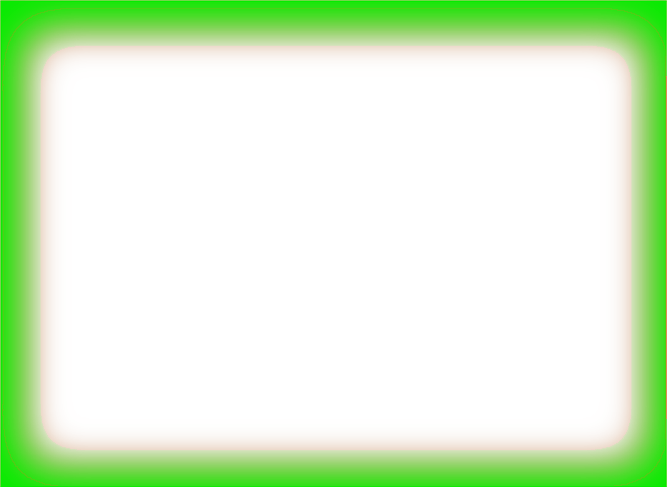 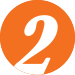 Đọc
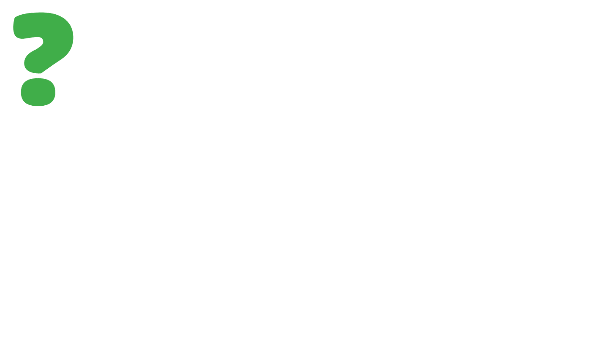 b. Bạn Hùng làm việc gì ở lớp, việc làm đó tốt hay xấu ?
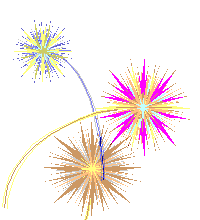 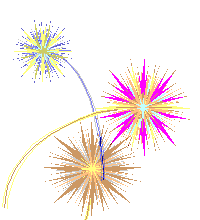 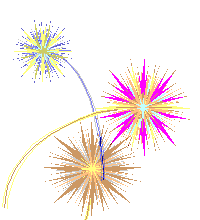 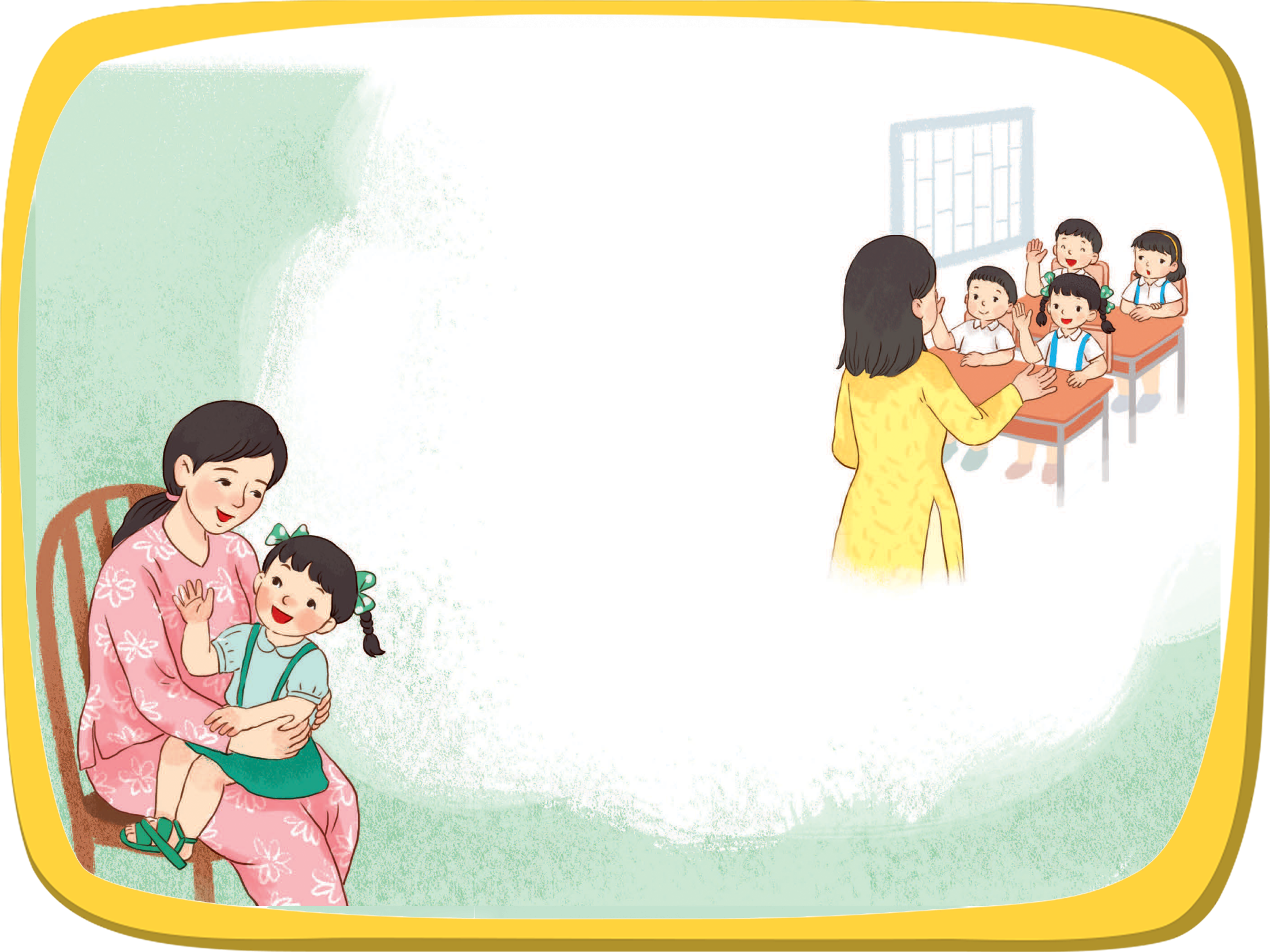 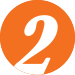 Đọc
Chuyện ở lớp
1.
– Mẹ có biết ở lớp
Bạn Hoa không thuộc bài
Sáng nay cô giáo gọi
Đứng dậy đỏ bừng tai…
2.
– Mẹ có biết ở lớp
Bạn Hùng cứ trêu con
Bạn Mai tay đầy mực
Còn bôi bẩn ra bàn…
3.
Vuốt tóc con mẹ bảo:
– Mẹ chẳng nhớ nổi đâu
Nói mẹ nghe ở lớp
Con đã ngoan thế nào?
(Theo Tô Hà)
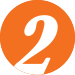 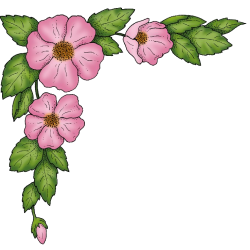 Đọc
c. Đoán xem bạn nhỏ muốn khuyên bạn ấy điều gì qua hai câu thơ cuối bài
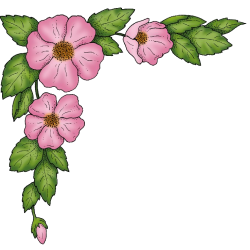 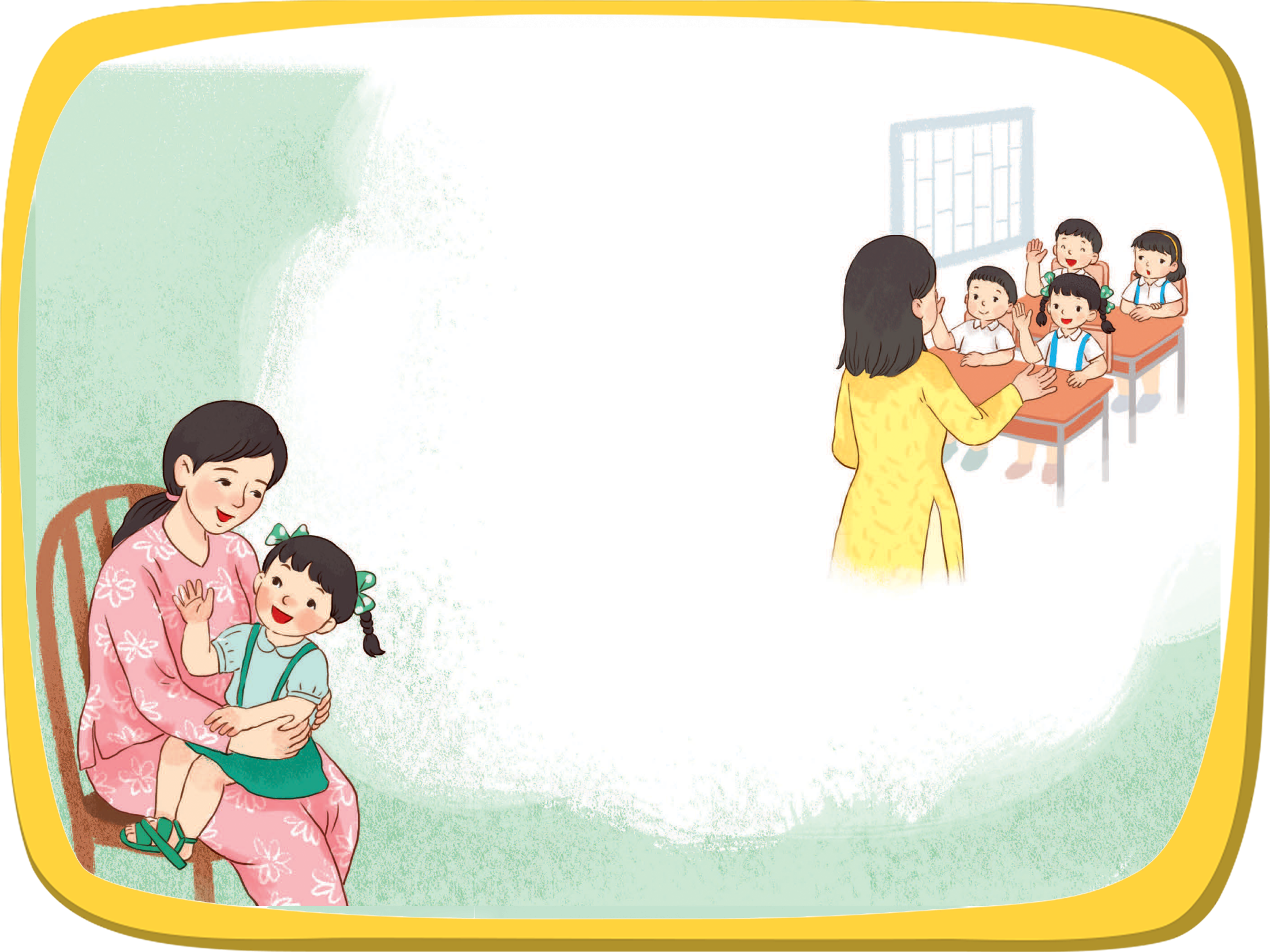 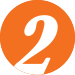 Chuyện ở lớp
Đọc
1.
– Mẹ có biết ở lớp
Bạn Hoa không thuộc bài
Sáng nay cô giáo gọi
Đứng dậy đỏ bừng tai…
2.
– Mẹ có biết ở lớp
Bạn Hùng cứ trêu con
Bạn Mai tay đầy mực
Còn bôi bẩn ra bàn…
3.
Vuốt tóc con mẹ bảo:
– Mẹ chẳng nhớ nổi đâu
Nói mẹ nghe ở lớp
Con đã ngoan thế nào?
(Theo Tô Hà)
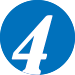 Nghe – nói
Kể cho bạn nghe về một chuyện ở lớp (bạn được khen,
bạn bị nhắc nhở,…)
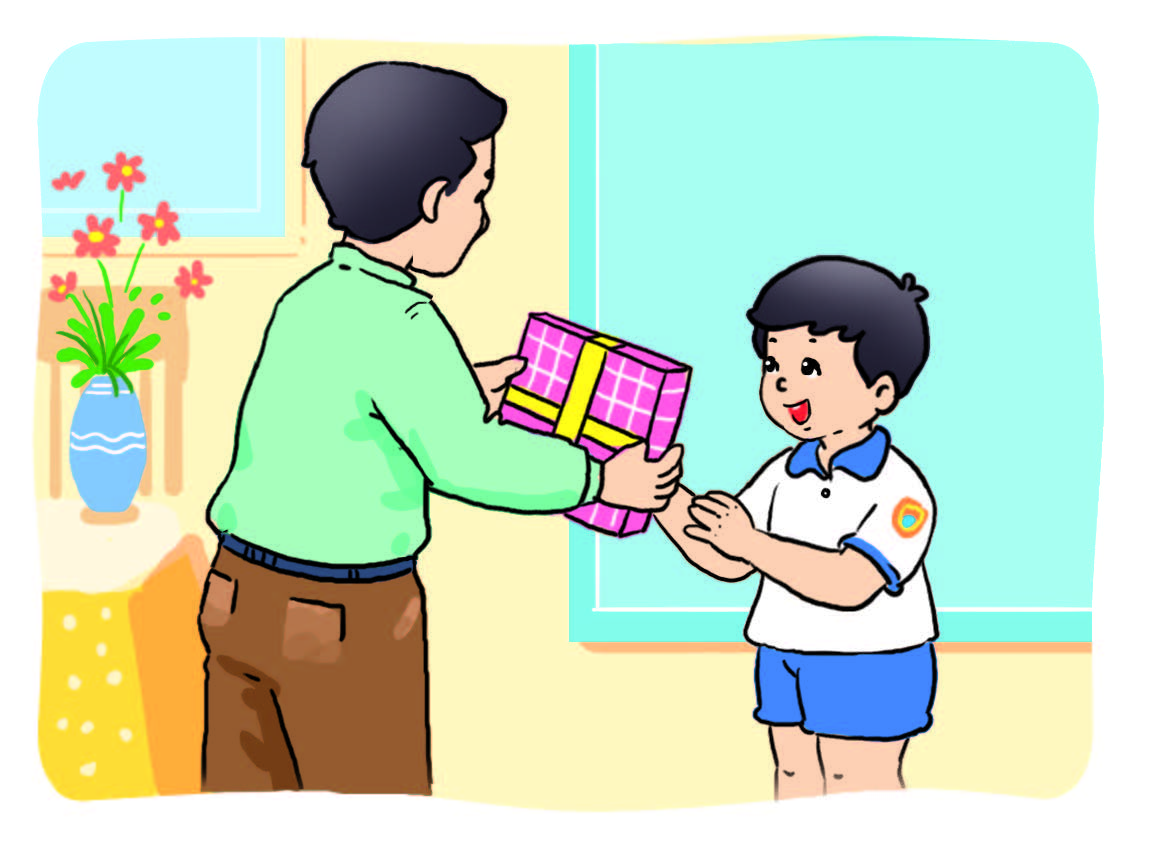 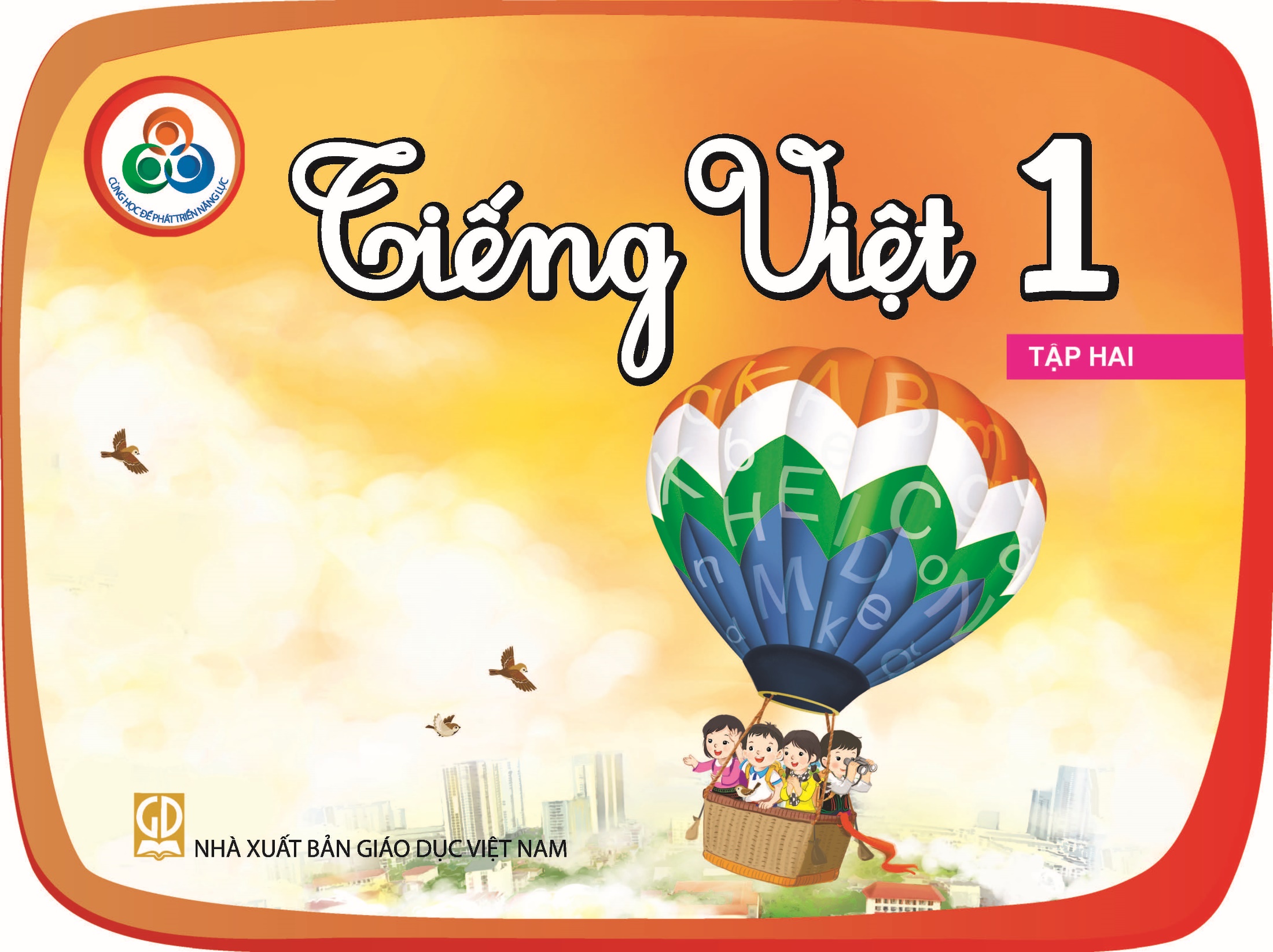 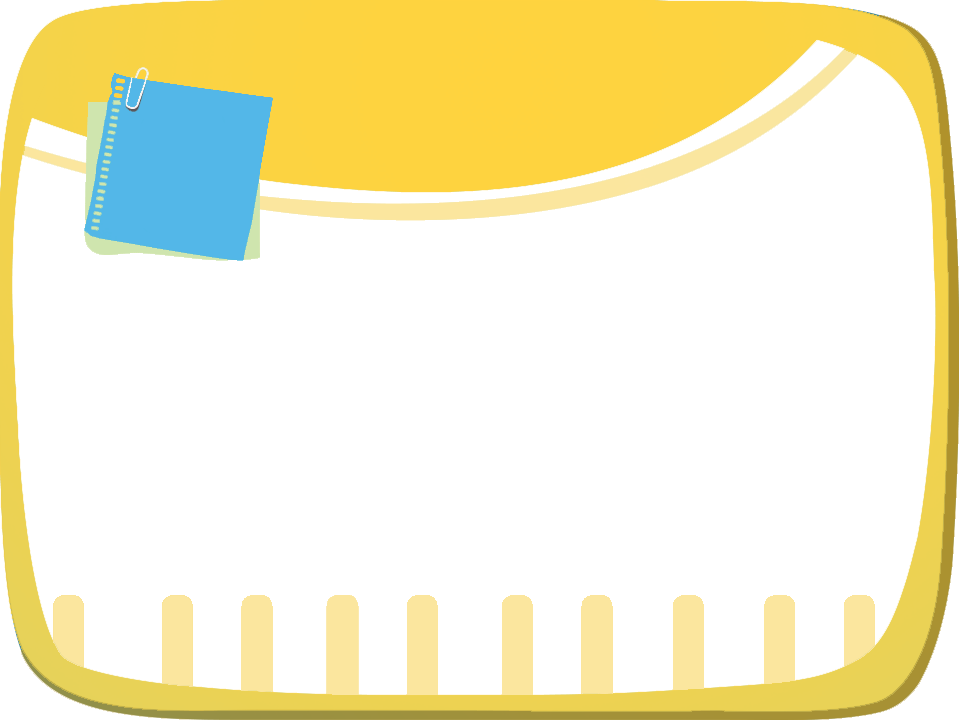 Bài
23C
Chuyện ở trường
ở lớp
 ( Tiết 2)
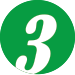 Viết
Tô và viết.
– Tô chữ hoa: G, H
– Viết: Hà Giang.
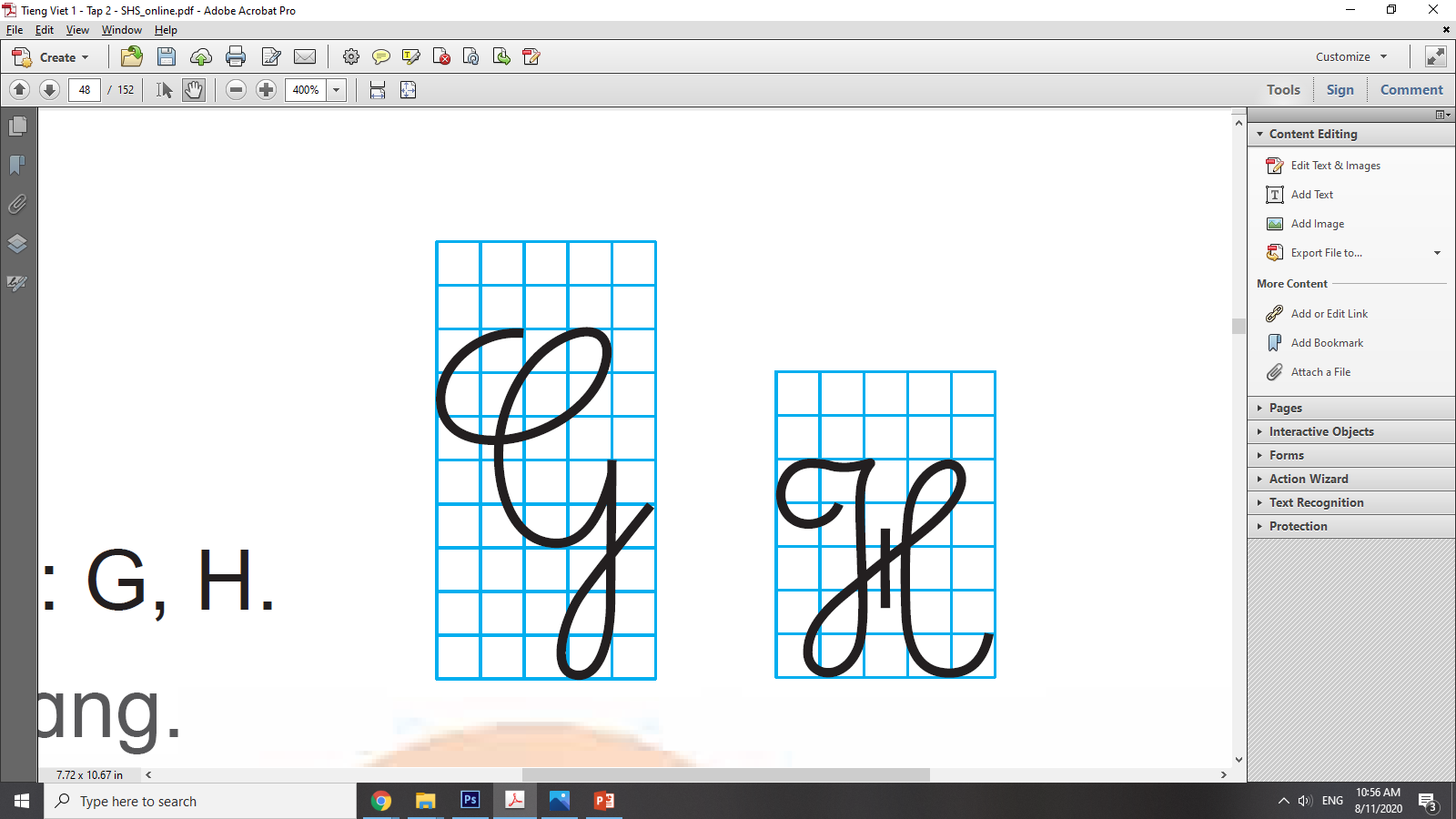 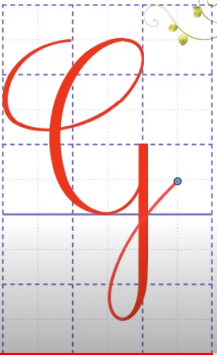 Chữ hoa G
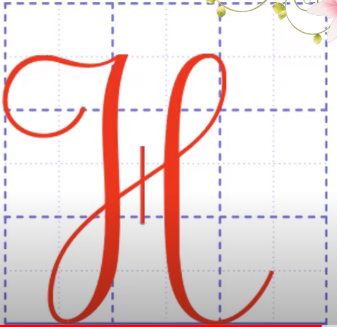 Chữ hoa H
Viết: Hà Giang.
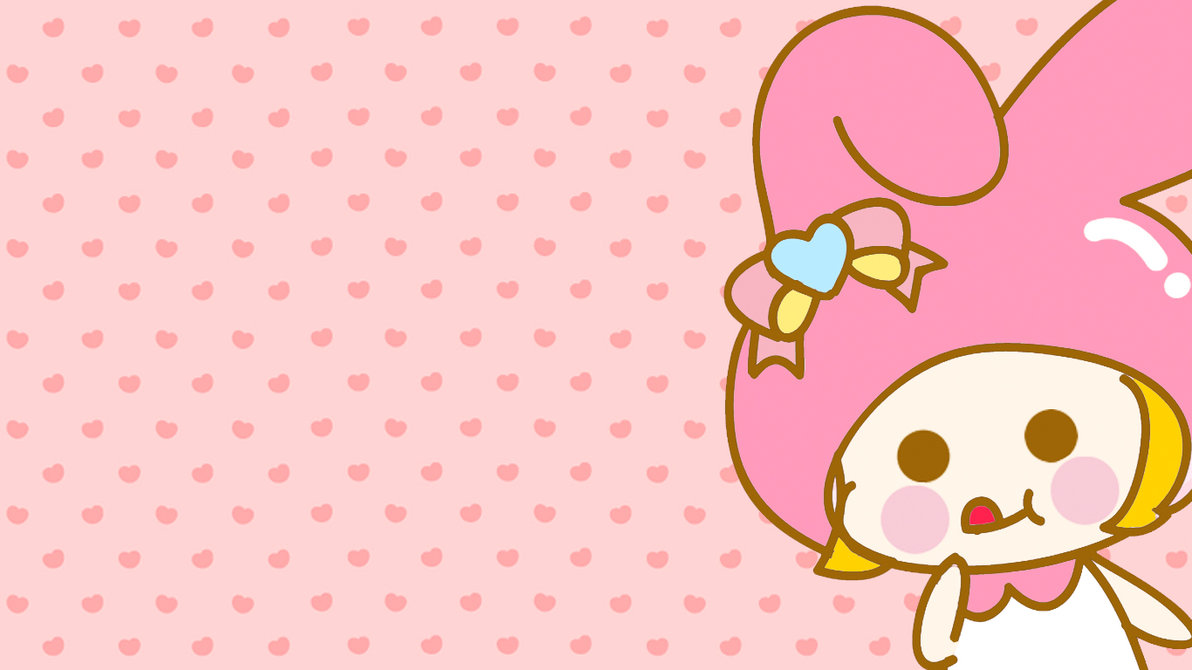 b
Viết 1 câu kể về những việc em đã làm ở lớp.